Расширение представления школьников о взаимосвязи языка и истории, языка и материальной и духовной культуры русского народа на уроках родного (русского) языка в 5-9 классах.
Чехонина Елена Викторовна
МБУ ДПО «УМЦ «Коломна»
[Speaker Notes: ПРИМЕЧАНИЕ.
Чтобы изменить изображение на этом слайде, выберите рисунок и удалите его. Затем нажмите значок «Рисунки» в заполнителе, чтобы вставить изображение.]
Изучение родного языка – это  путь к познанию истории своего народа, воспитание патриотизма и гражданственности.
Основной задачей предмета «Родной язык» не только формирование навыков грамотного, безошибочного письма как показателя общей культуры человека, но и основ российской гражданской идентичности, чувства гордости за свою Родину, российский народ и историю России.
Изучение родного языка – это  путь к познанию истории своего народа, воспитание патриотизма и гражданственности.
5 класс стр.4  Моя Россия



Государственный герб Российской Федерации представляет собой красный щит,  на котором изображён золотой двуглавый  орёл с расправленными крыльями. Обе го-  ловы орла увенчаны малыми  коронами,  над которыми располагается большая. Короны означают единство всего  государства  и всех его частей — субъектов Российской  Федерации. В лапах орла — держава (золотой шар с крестом) и скипетр (фигурный  жезл). Это символы государственной власти. На груди орла изображён серебряный всадник, поражающий  копьём опрокинутого на спину чёрного дракона. Это Святой Георгий Победоносец — покровитель русских воинов.
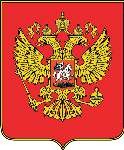 Изучение родного языка – это  путь к познанию истории своего народа, воспитание патриотизма и гражданственности.
5 класс стр.39     Моя Россия


В Архангельской области, недалеко от Каргополя, на территории Кенозерского национального парка на площади почти 5 га  раскинулся необычный музей под открытым небом — «Кенозерские бирюльки».
Здесь представлены уменьшенные копии историко-архитектурных памятников Кенозерья, которые повторяют не только внешний облик оригиналов, но и их внутреннее убранство, воссоздают быт прошлых веков.
(По книге «Малые города. Хранители наследия»)
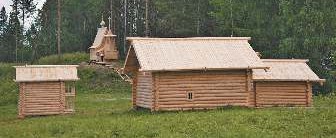 Изучение родного языка – это  путь к познанию истории своего народа, воспитание патриотизма и гражданственности.
5 класс стр.39
                                          36.  Орфографический практикум.
Внутренн..е устройство избы отличалось пр..стотой. Основное пространство избы занимала печ(?), которая на боль-  шей части территории (Р/р)оссии располагалась у входа,  справа или слева от дв..рей. Стол всегда ст..ял в красном углу, по диагонали от печи. Над ним была ра..положена божница — полочка с иконами. Вдоль стен шли неподвижные  ла(в/ф)ки, над ними — врезанные в стены полки. В задн..й  части избы от печи до б..ковой ст..ны под потолком устраивался д..ревянный настил, на котором спали, — полати. Вся  эта неподвижная обстано(в/ф)ка избы строилась плотниками  вместе с домом и называлась хоромным нарядом.
(По И. Шангиной)
Изучение родного языка – это  путь к познанию истории своего народа, воспитание патриотизма и гражданственности.
5 класс стр. 48    Моя Россия


В самом широком смысле берёза — символ России.
В русском фольклоре берёза олицетворяет женское начало.  Она символизирует красоту, стройность и чистоту девушки. Самая известная русская народная песня, под которую водили хоро-  воды, — «Во поле берёза стояла…».
О берёзе писали многие русские поэты. Берёзовой Русью называл Россию С. А. Есенин.
Берёза, берёзовая роща — традиционная тема русского пейзажа в живописи. Берёзу изображали на своих картинах лучшие. 

                     А. И. Куинджи. Берёзовая роща. 1879.
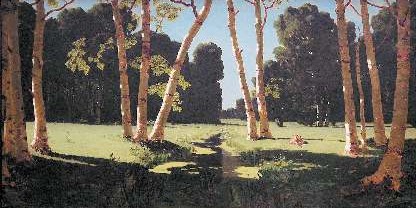 Изучение родного языка – это  путь к познанию истории своего народа, воспитание патриотизма и гражданственности.
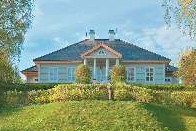 5 класс стр. 85    Моя Россия



Михайловское... С имением своей матери сельцом Михайловским в Псковской губернии Александр Сергеевич Пушкин был  связан на протяжении всей своей  зрелой  жизни — с  1817 по  1836 год. Сегодня эти места, которым знакомо пушкинское вдохновенье, являются заповедником «Михайловское».
Они овеяны народной любовью и вызывают интерес не только  у русских любителей поэзии, но и читателей пушкинской поэзии  во всём мире. Всё напоминает
ныне в Михайловском о Пушкине: природа, воспетая его стихами, и сами стихи, звучащие в  благодарной     памяти    людей.
Впечатления русской природы,  обаяние древней псковской земли, общение с крестьянами, с  нянею — «всё волновало нежный ум» Пушкина, способствовало постижению души русского  народа.
                                                                                                      (По С. Гейченко)
Изучение родного языка – это  путь к познанию истории своего народа, воспитание патриотизма и гражданственности.
5 класс стр. 116    Моя Россия
   

Территория города Астрахани пересечена рукавами и протоками, отходящими от волжского русла на юго-восток (Болда, Кутум, Царёв, Кизань). Это обусловило обилие мостов, перекинутых  через реки и ерики, что роднит город с Петербургом, как и то, что  здесь бывал Пётр I в 1722 году, приложивший немало усилий к  развитию Астрахани как Волго-Каспийского порта.
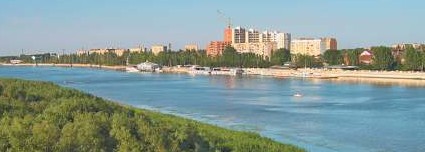 Родной язык – зеркало национальной культуры. Знание родного языка позволит приобщиться  к  культурному наследию своего народа.
Гражданин любого государства - это, прежде всего, человек неравнодушный, знающий, любящий и ценящий культурное наследие своих предков. Именно язык и является культурным наследием каждой нации. Язык – это целый мир, у которого своя судьба. Язык – живая душа народа, его боль, его память, его сокровище. Если мы забудем свой родной язык – мы утратим своё национальное достоинство.
Генрих Ужегов
Родной язык – зеркало национальной культуры. Знание родного языка позволит приобщиться  к  культурному наследию своего народа.5 класс стр. 10  Из истории русской письменности
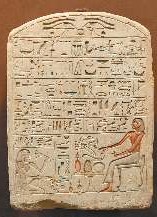 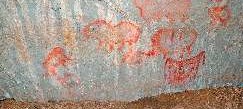 Родной язык – зеркало национальной культуры. Знание родного языка позволит приобщиться  к  культурному наследию своего народа.5 класс Из истории русской письменности
Постепенно часто употребляющиеся изображения стали использовать для обозначения определённых слов. Например, у  египтян знаком обозначения слов «солнце», «свет» стало такое  изображение: .
Только в конце 2-го тысячелетия до н. э. в Финиќи, располагавшейся на восточном побережье Средиземного моря, было изобретено буквенно-звуковое письмо, и звуки речи начали записывать с помощью букв. От финикийского письма, как полагают  учёные, произошло большинство современных письменностей,  например греческое письмо, которое легло в основу латиницы и  кириллицы. Латинское письмо легло в основу английского, французского, немецкого, итальянского, чешского и др. А кириллическое письмо положило начало русской, болгарской, сербской и  другим письменностям.
Родной язык – зеркало национальной культуры. Знание родного языка позволит приобщиться  к  культурному наследию своего народа.5 класс Из истории русской письменности
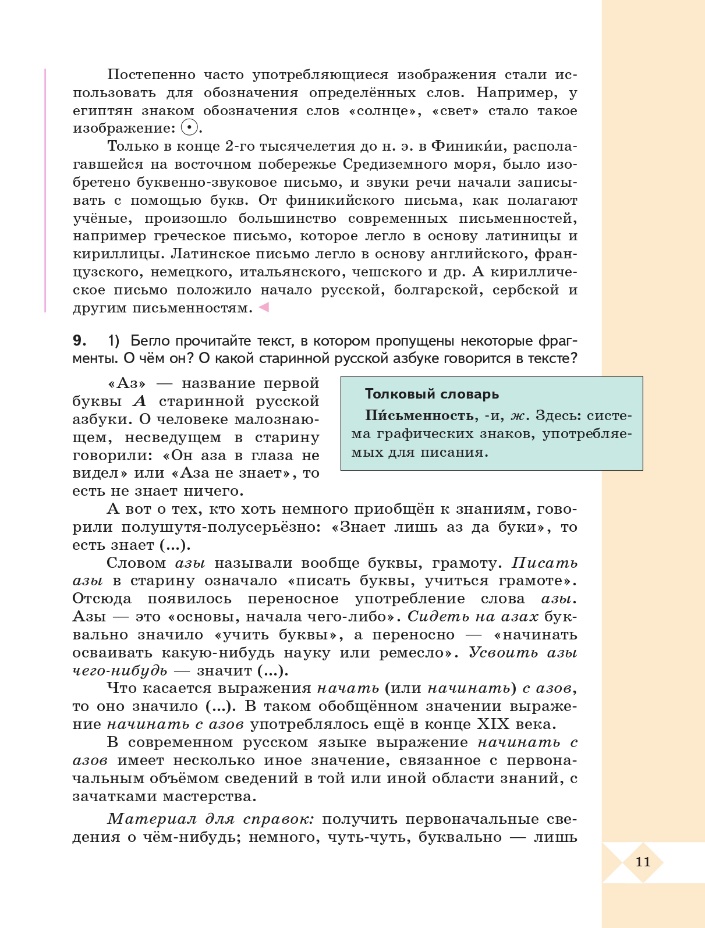 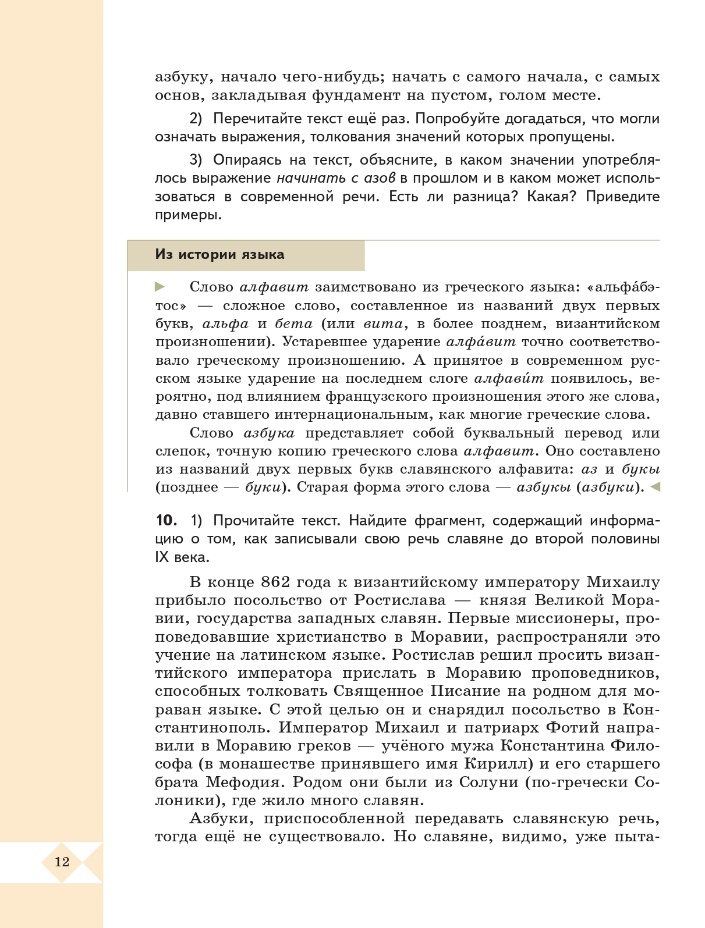 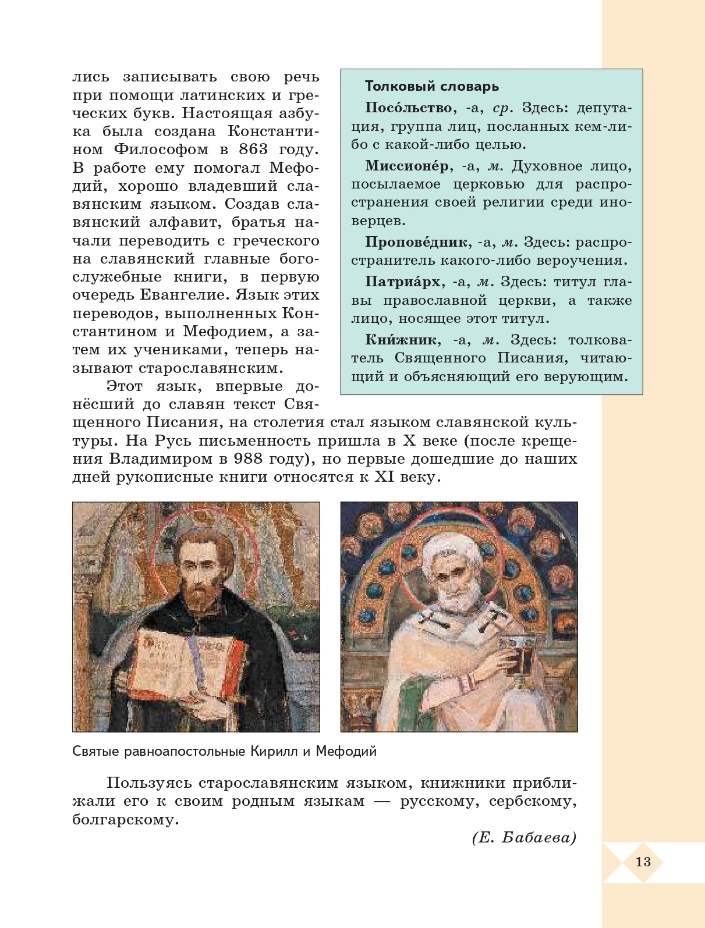 Родной язык – зеркало национальной культуры. Знание родного языка позволит приобщиться  к  культурному наследию своего народа.5 класс Из истории русской письменности
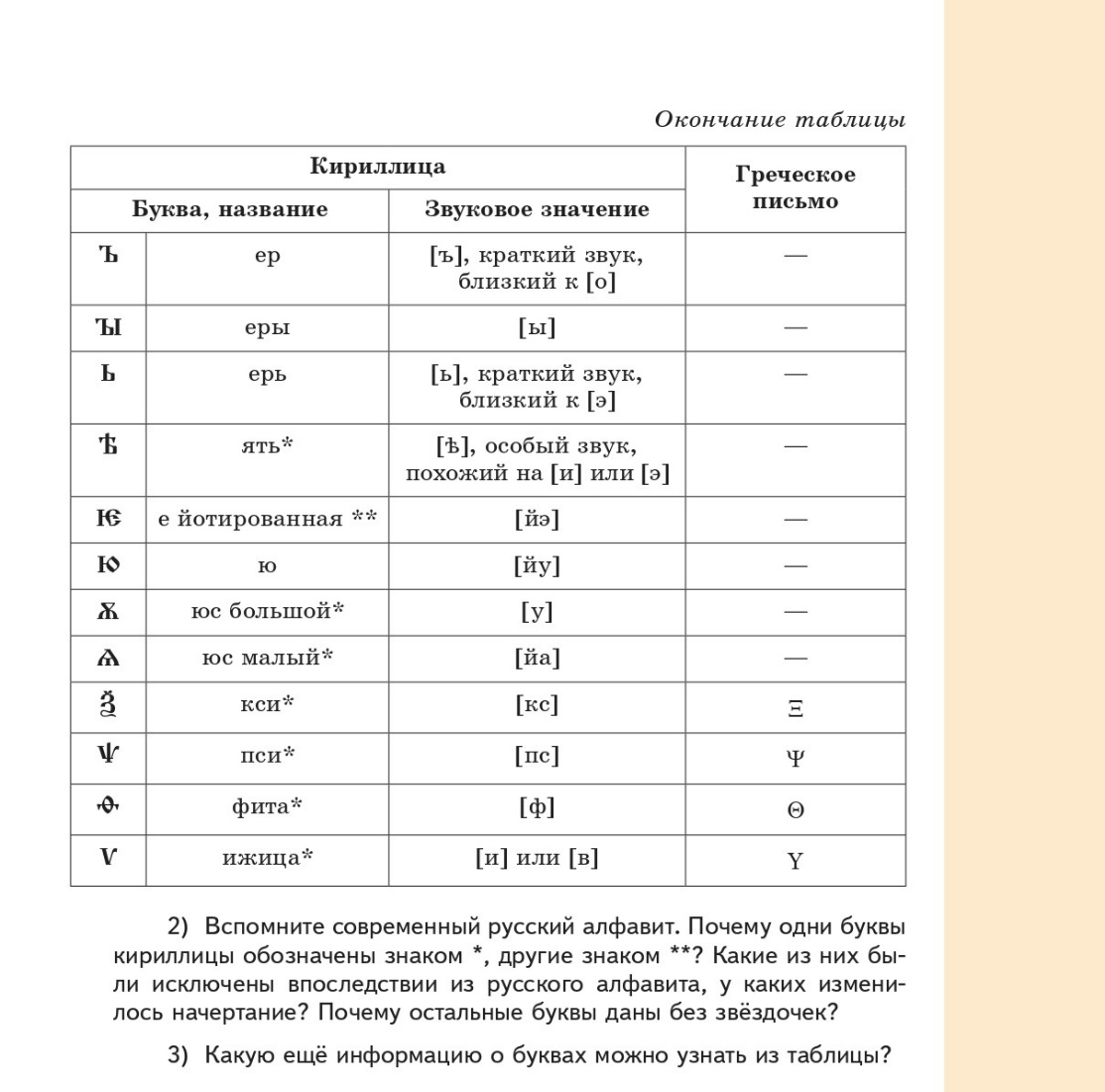 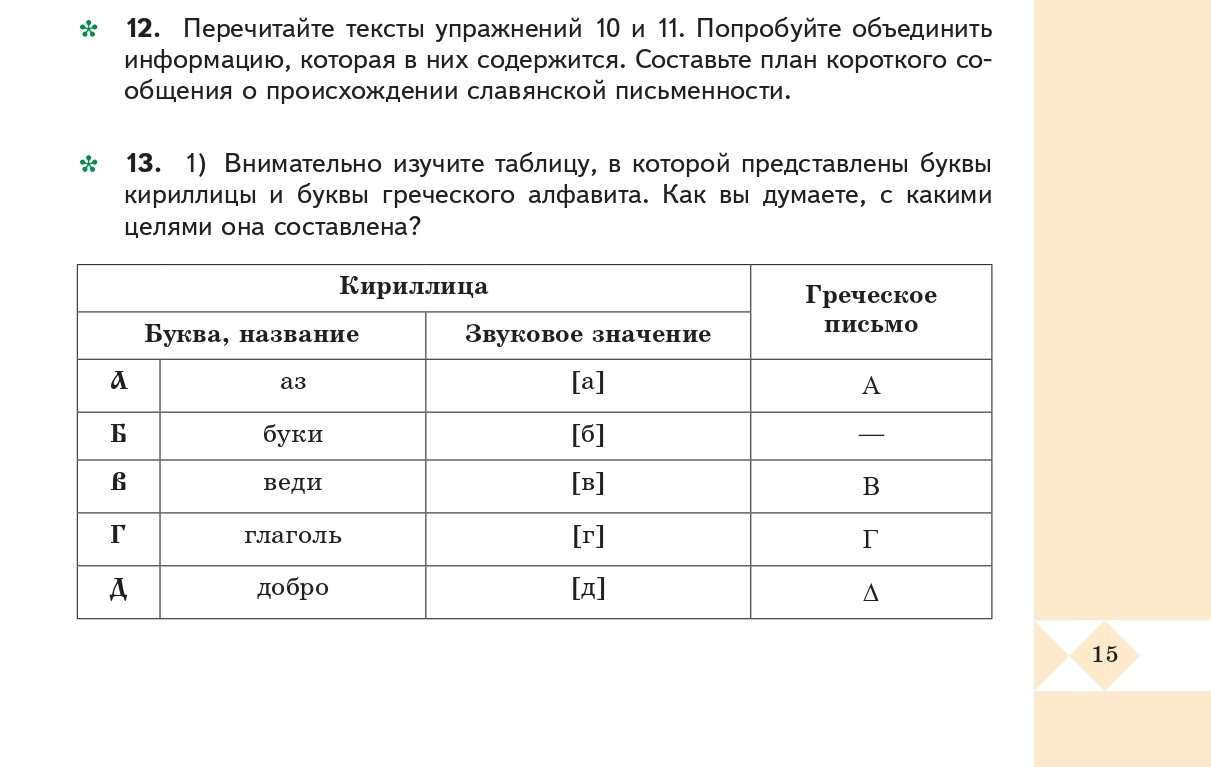 Родной язык – зеркало национальной культуры. Знание родного языка позволит приобщиться  к  культурному наследию своего народа.5 класс Из истории русской письменности
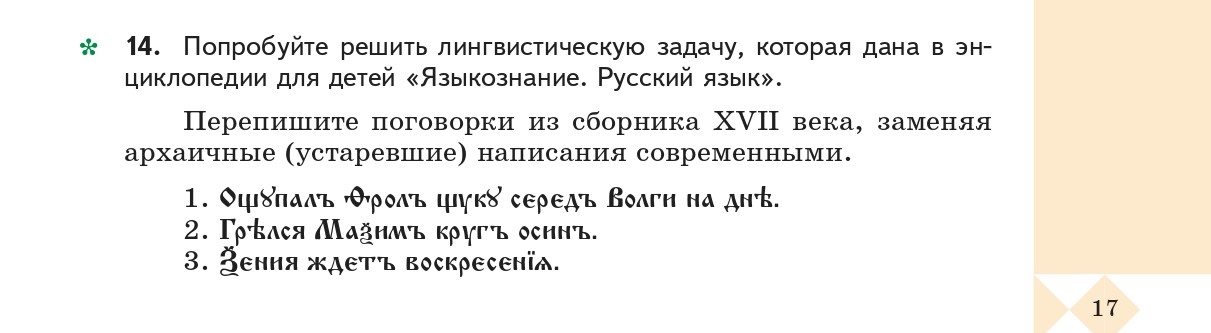 Родной язык – зеркало национальной культуры. Знание родного языка позволит приобщиться  к  культурному наследию своего народа
ВсОШ русский язык 9 класс
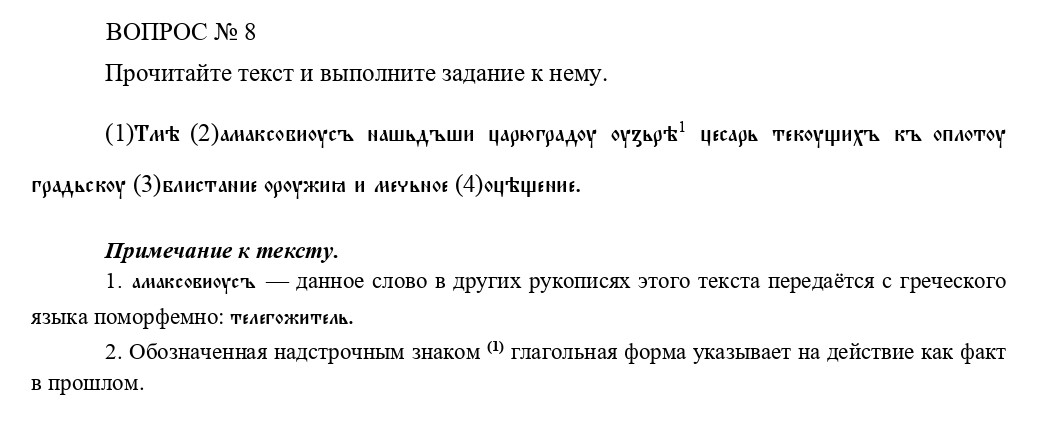 Родной язык – зеркало национальной культуры. Знание родного языка позволит приобщиться  к  культурному наследию своего народа
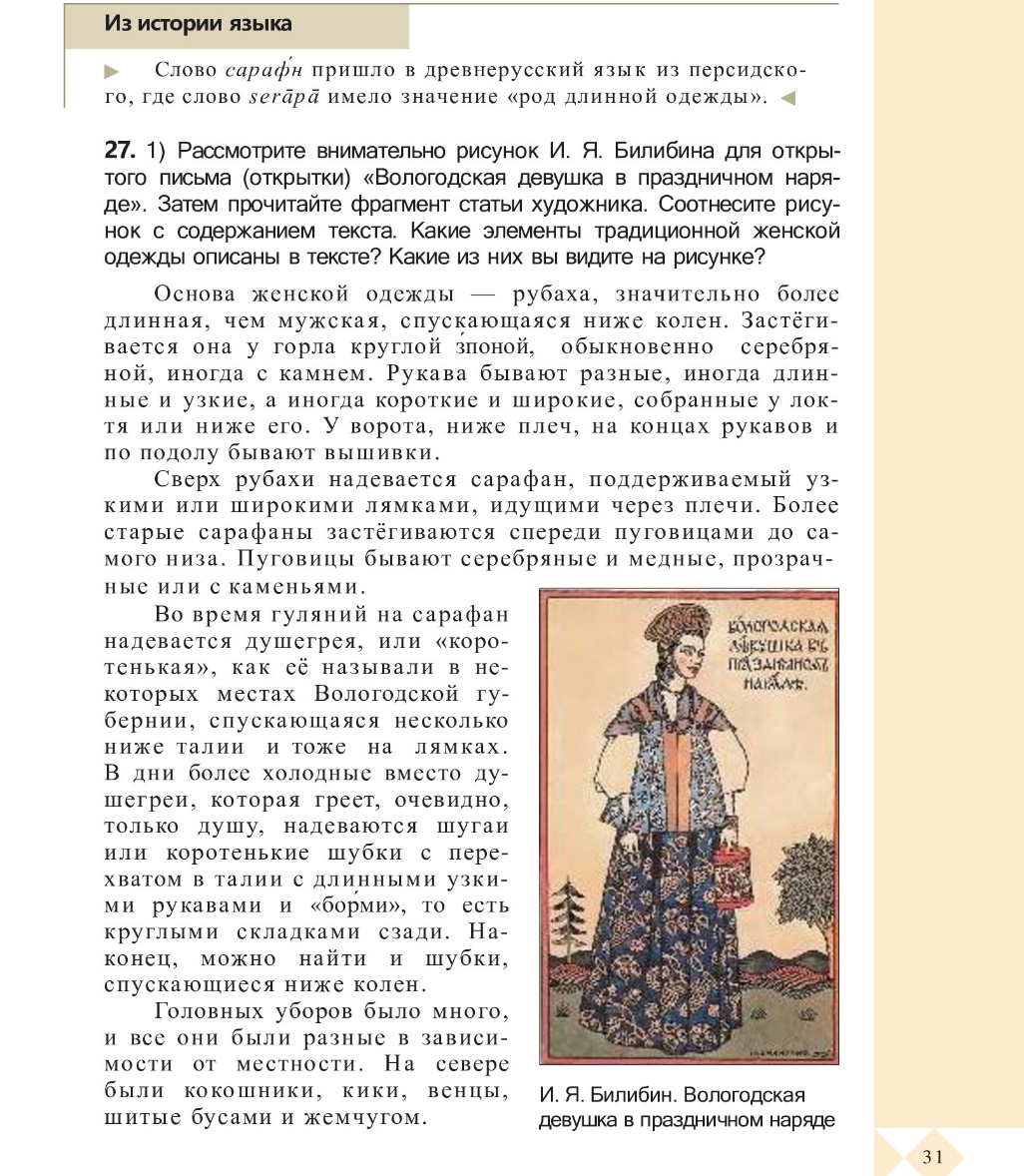 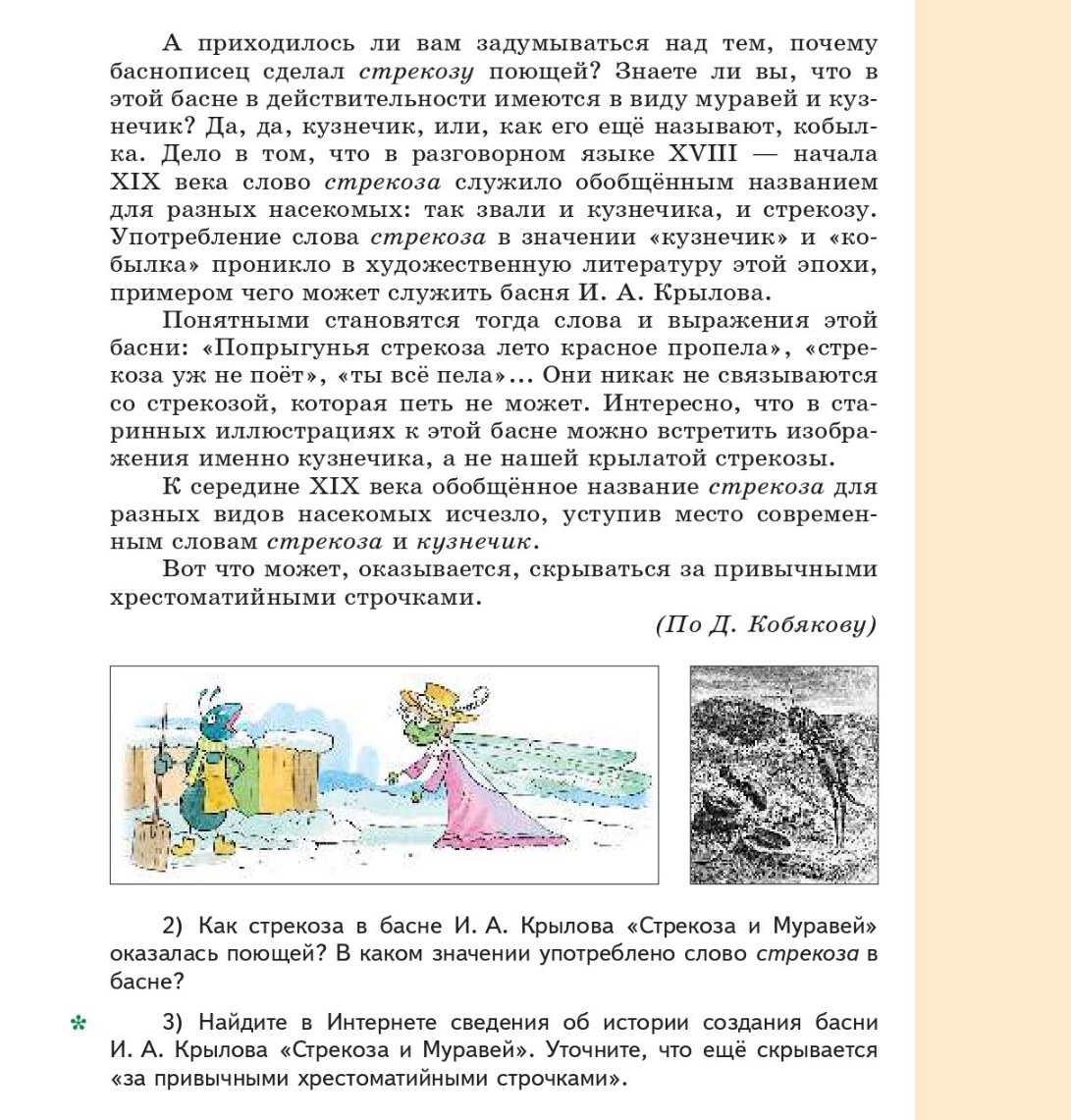 Родной язык – зеркало национальной культуры. Знание родного языка позволит приобщиться  к  культурному наследию своего народа
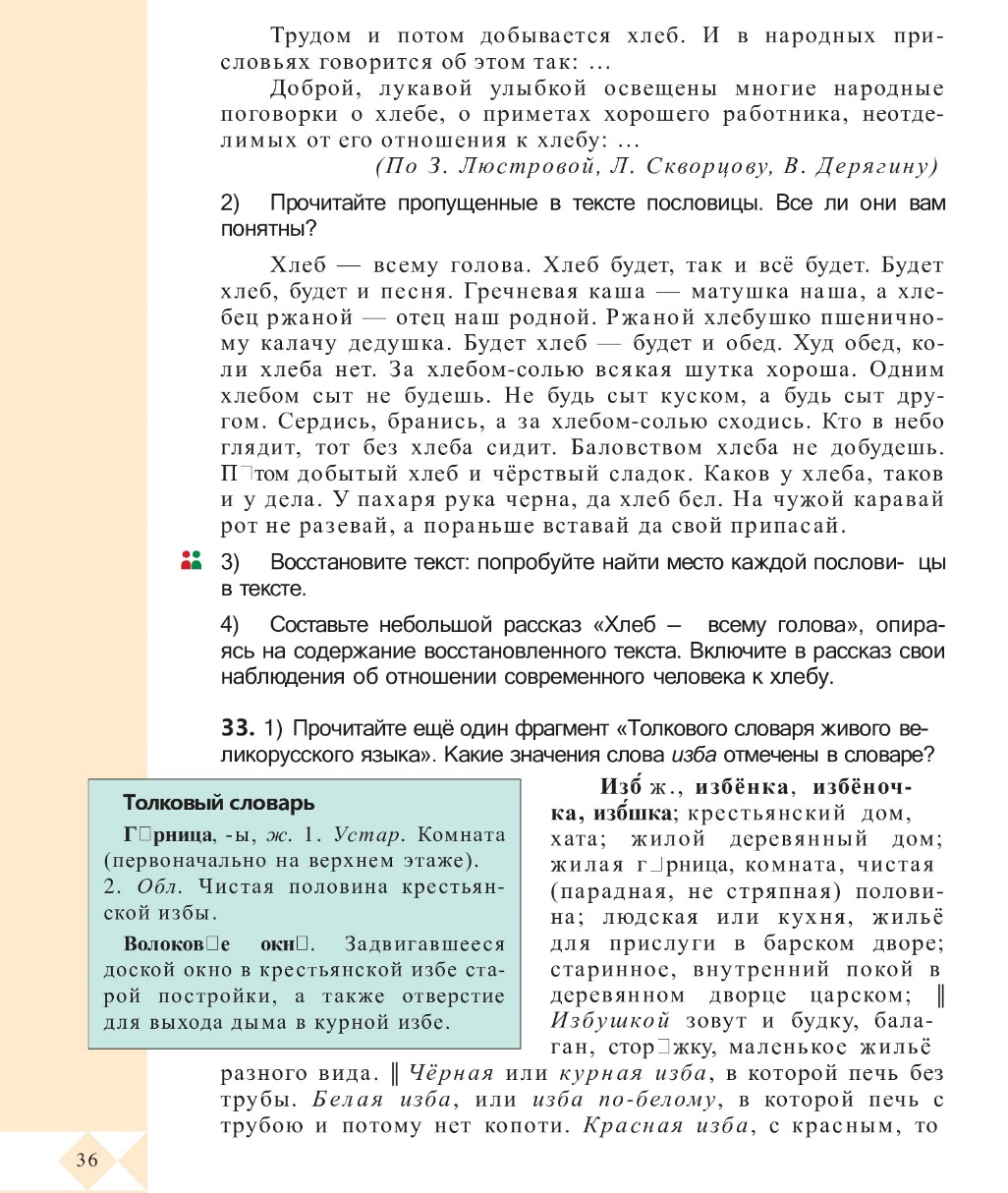 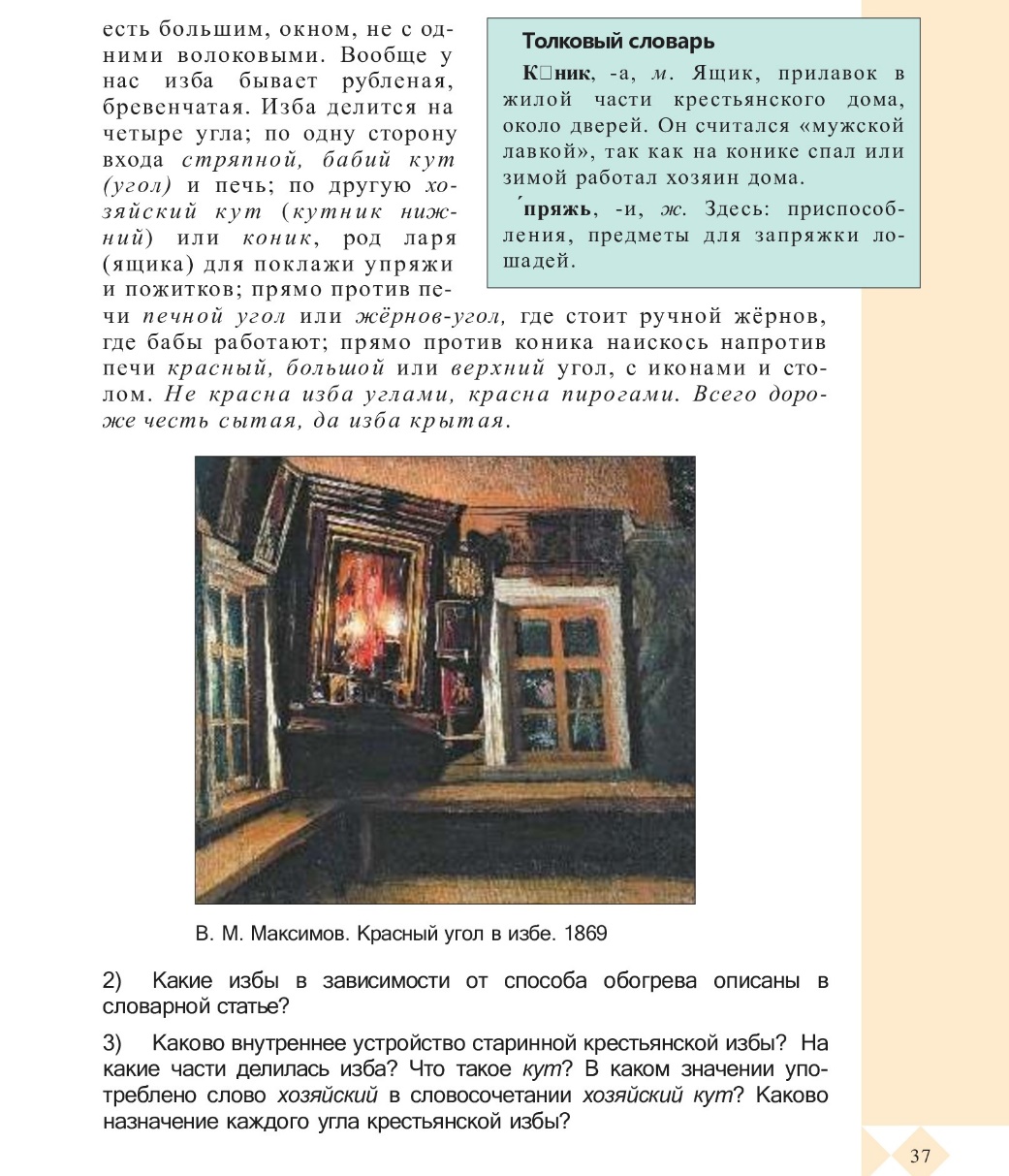 Формирование языковой картины мира на уроках родного (русского языка)
Формирование языковой картины мира на уроках родного (русского языка)
В современных условиях развития образования особенно возросла роль образования как средства формирования нового сознания человека- жителя планеты Земля. Планетарное мышление - это системное видение современных проблем человечества, интеграция гуманитарных и естественнонаучных знаний, это диалог культур, толерантность по отношению к этнонациональным, политическим и религиозным убеждениям.
Формирование языковой картины мира на уроках родного (русского языка)
В современных условиях развития образования особенно возросла роль образования как средства формирования нового сознания человека- жителя планеты Земля. Планетарное мышление - это системное видение современных проблем человечества, интеграция гуманитарных и естественнонаучных знаний, это диалог культур, толерантность по отношению к этнонациональным, политическим и религиозным убеждениям.
Изучение родного языка – это  путь к познанию истории своего народа, воспитание патриотизма и гражданственности.
5 класс стр.22     Диалог культур
Изучение родного языка – это  путь к познанию истории своего народа, воспитание патриотизма и гражданственности.
5 класс стр.29     Диалог культур
Изучение родного языка – это  путь к познанию истории своего народа, воспитание патриотизма и гражданственности.
5 класс стр.29     Диалог культур
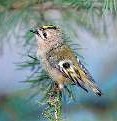 СПАСИБО ЗА ВНИМАНИЕ!